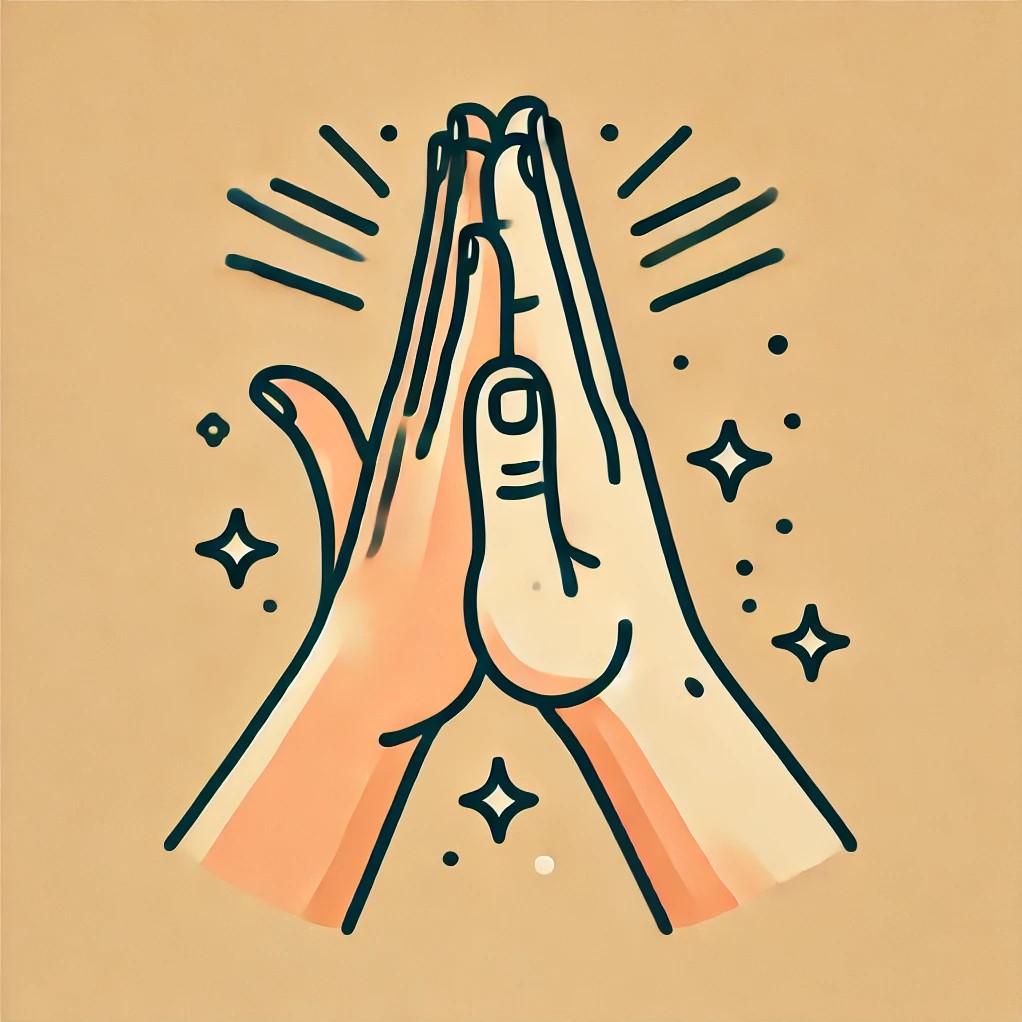 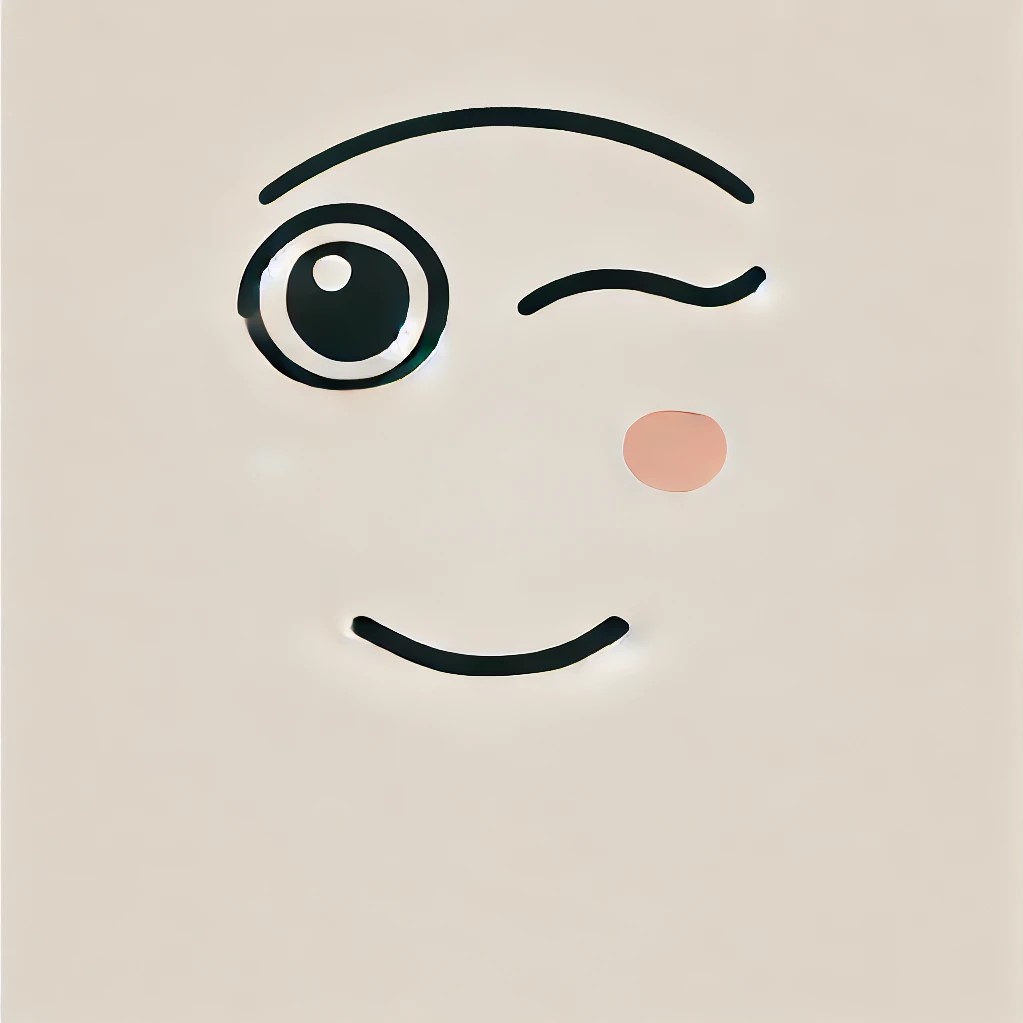 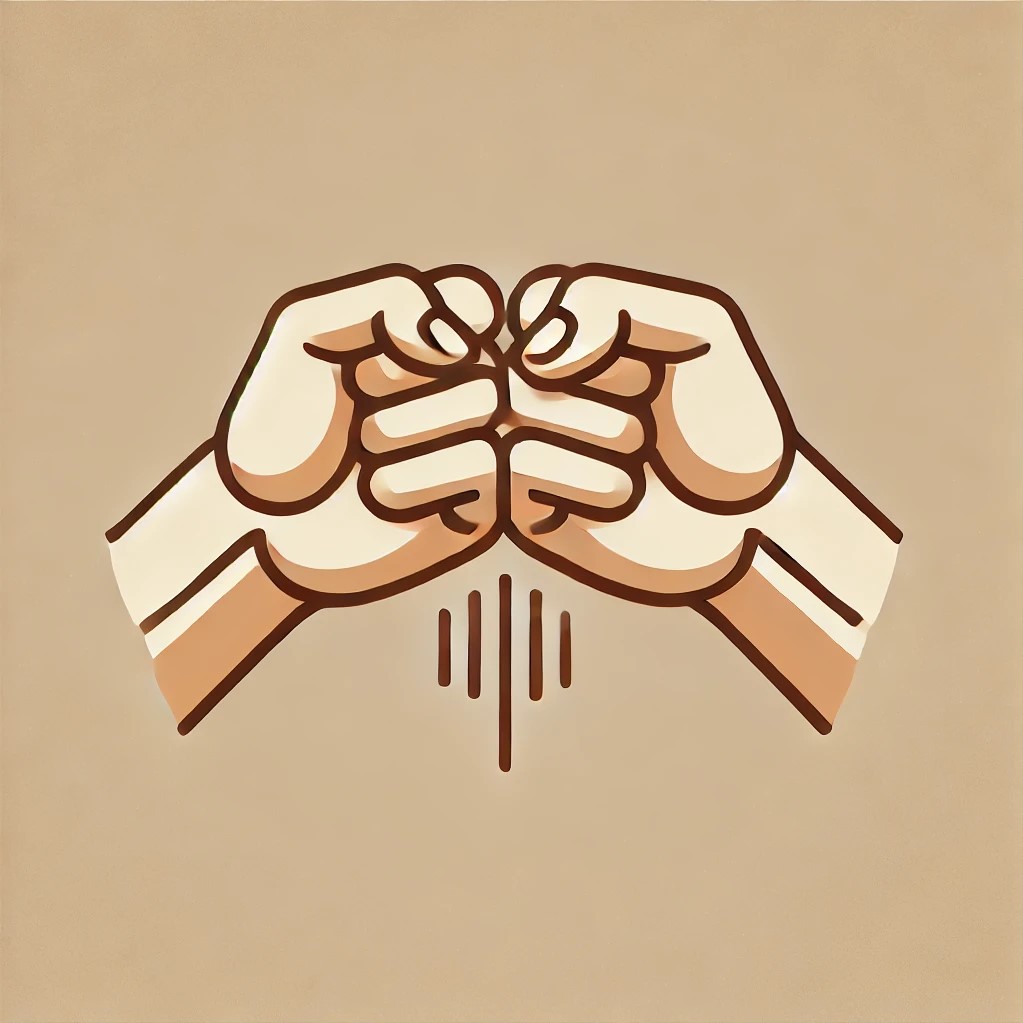 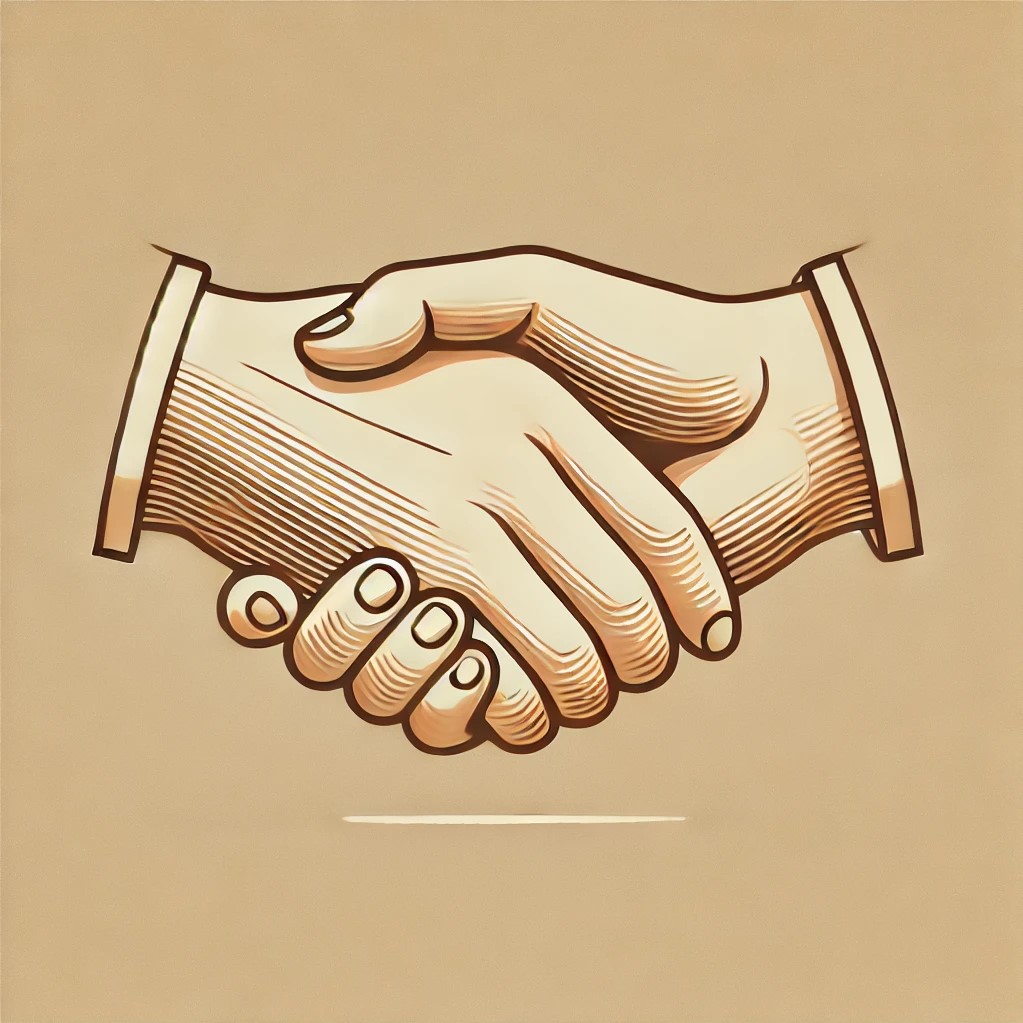 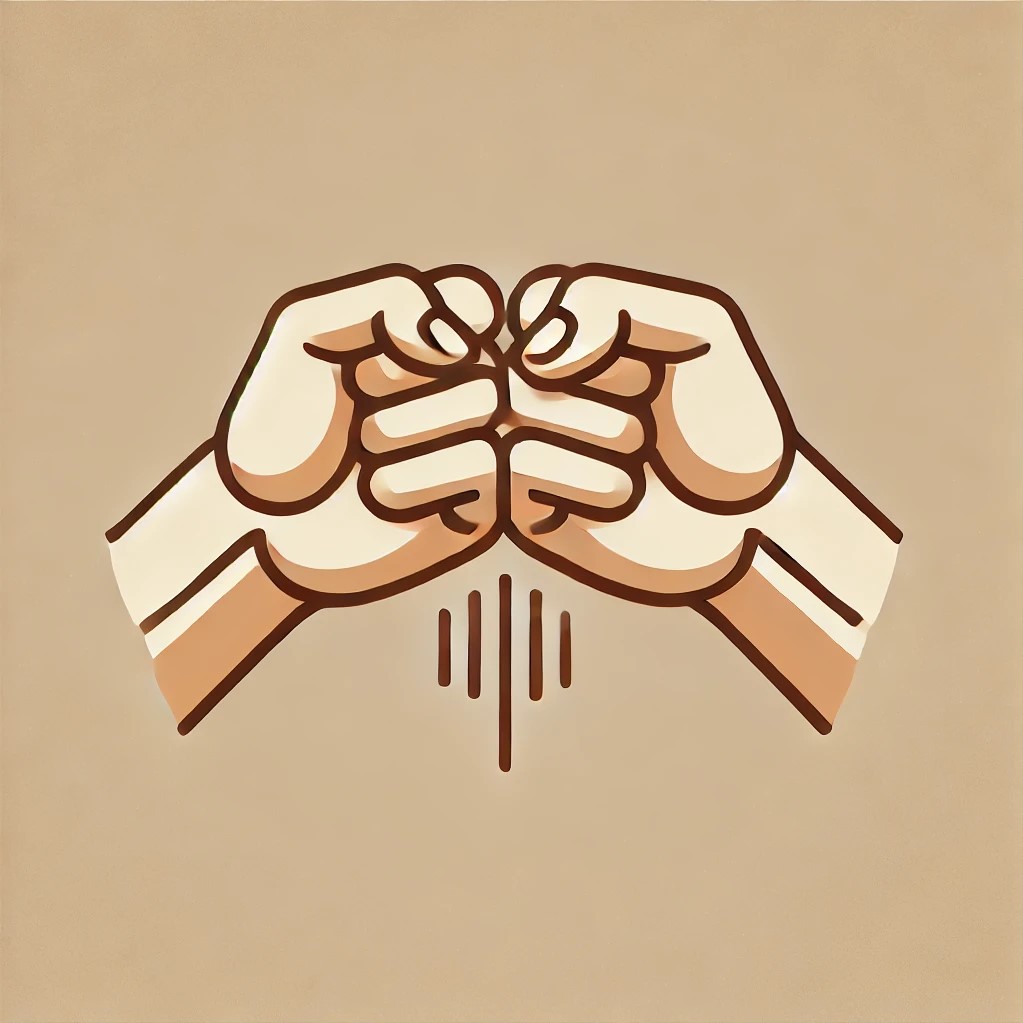 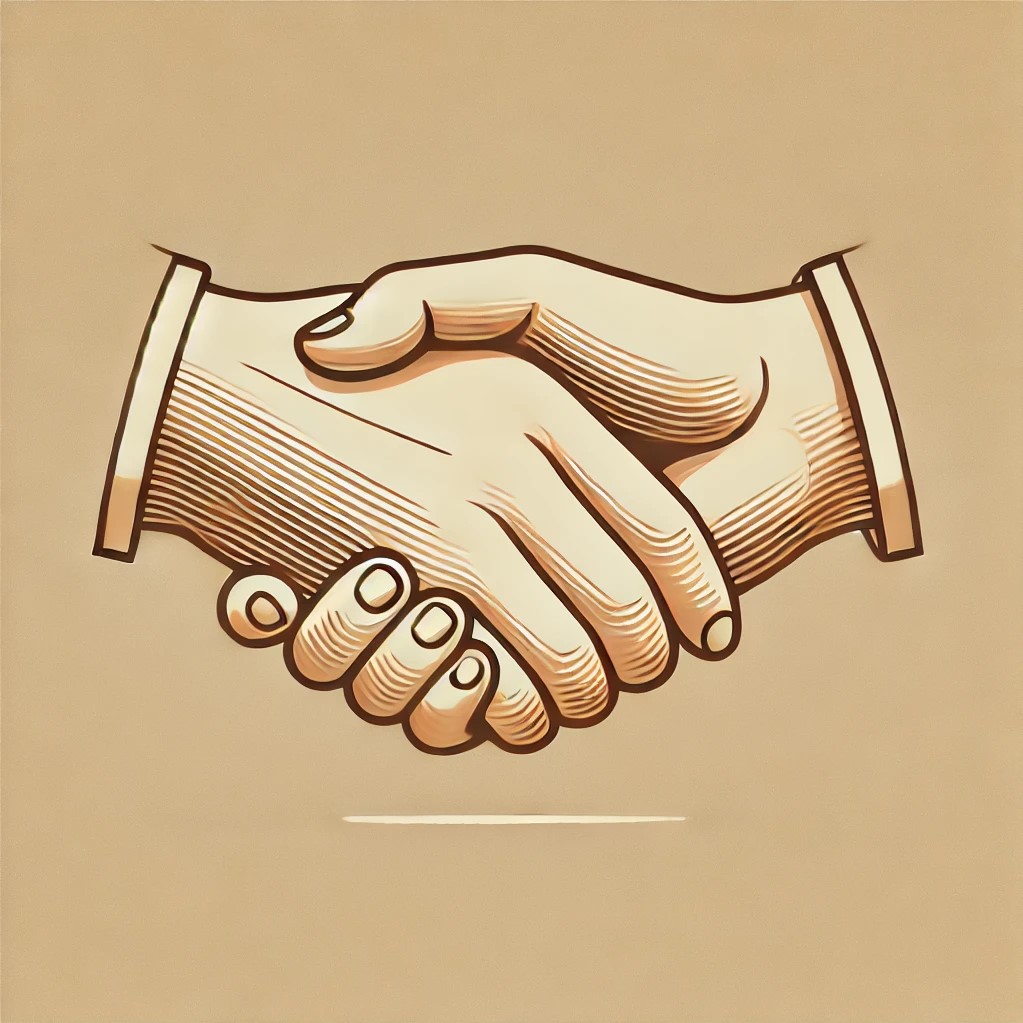 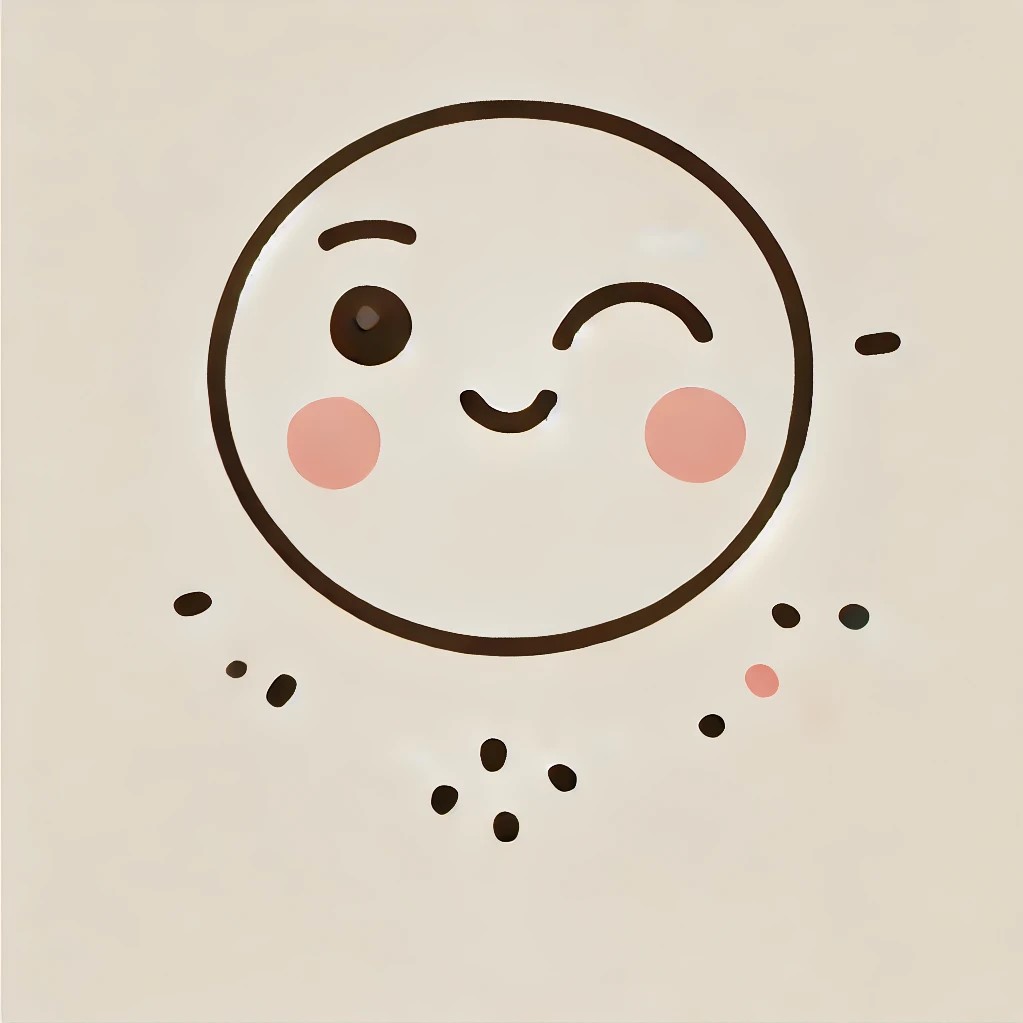 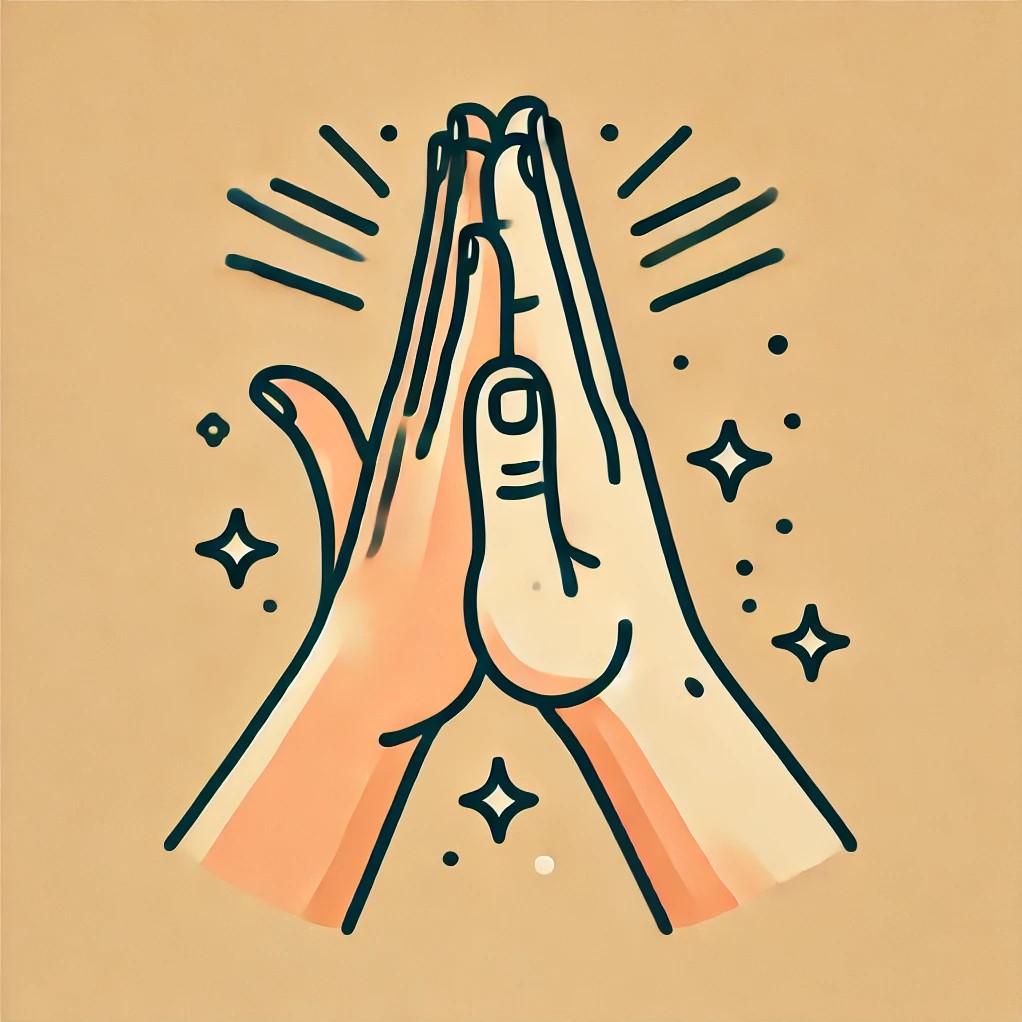 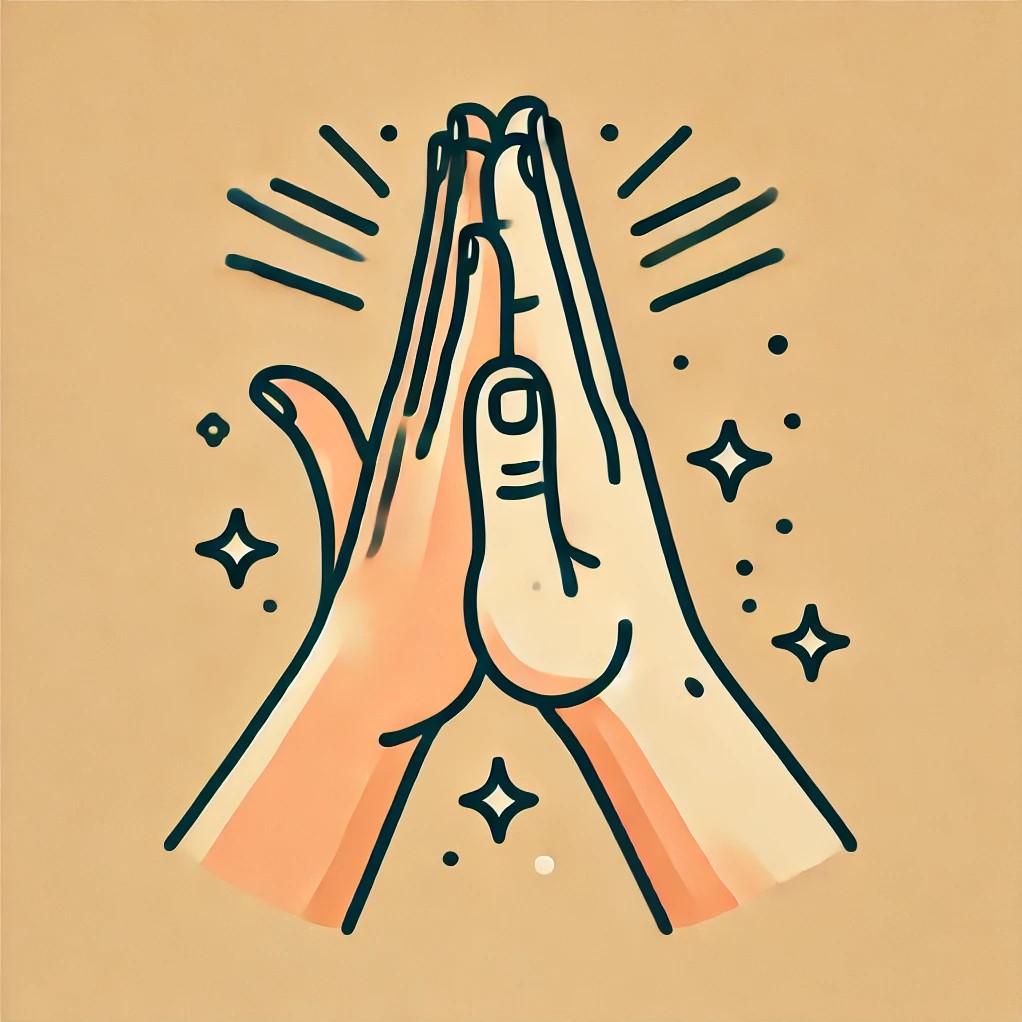 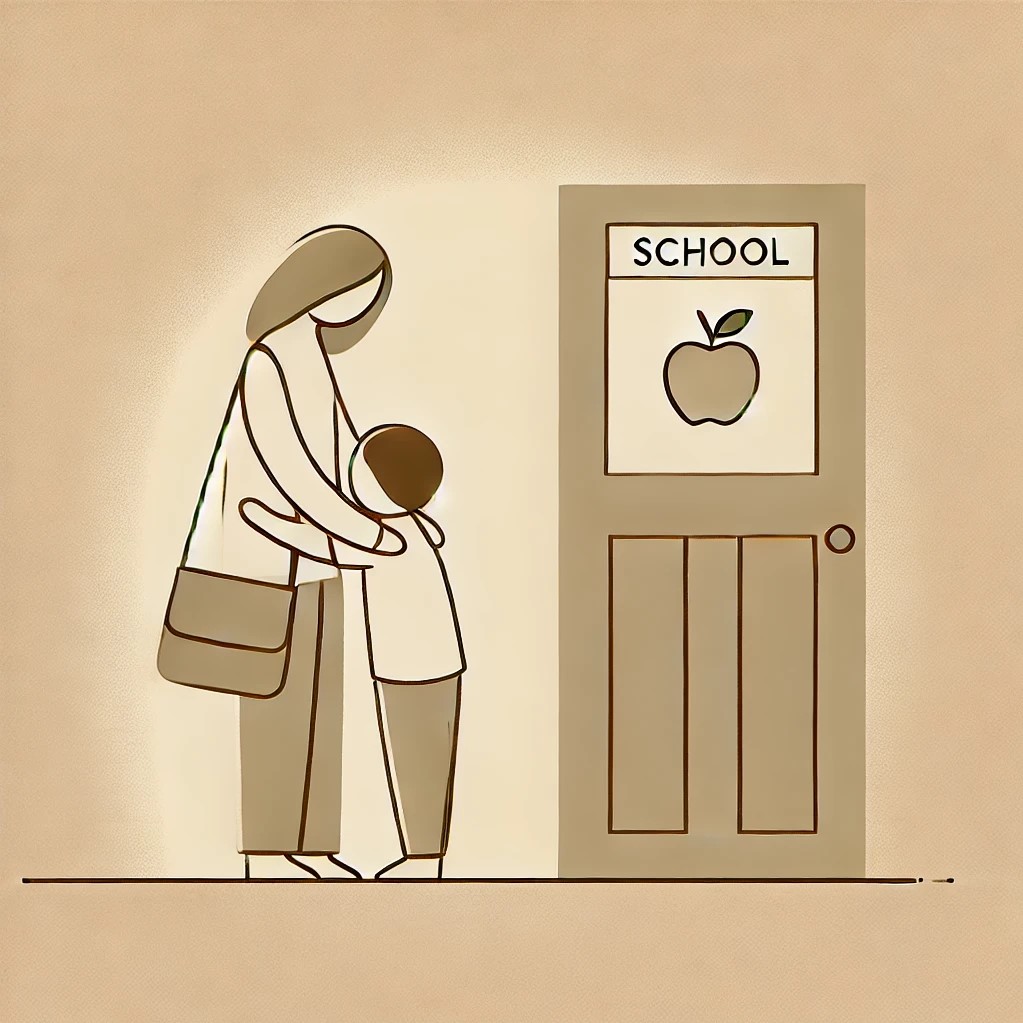 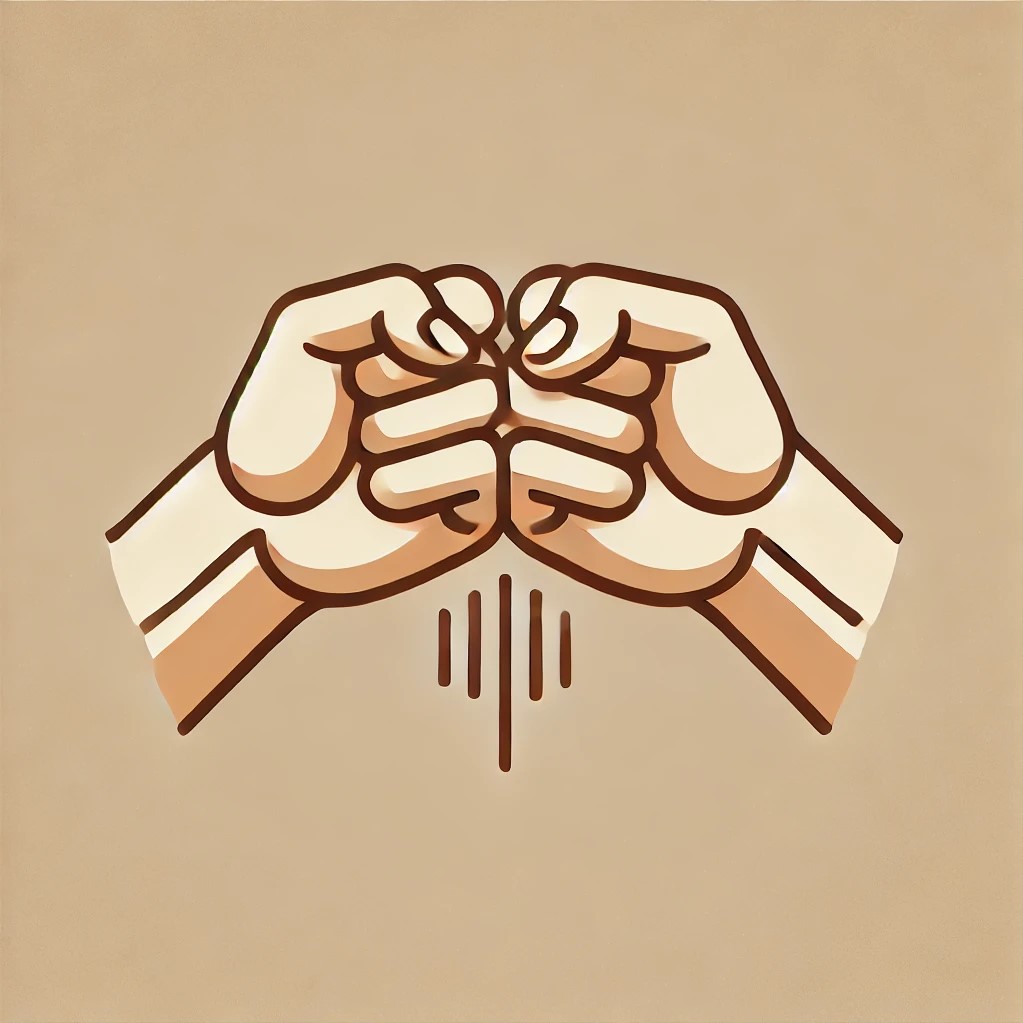 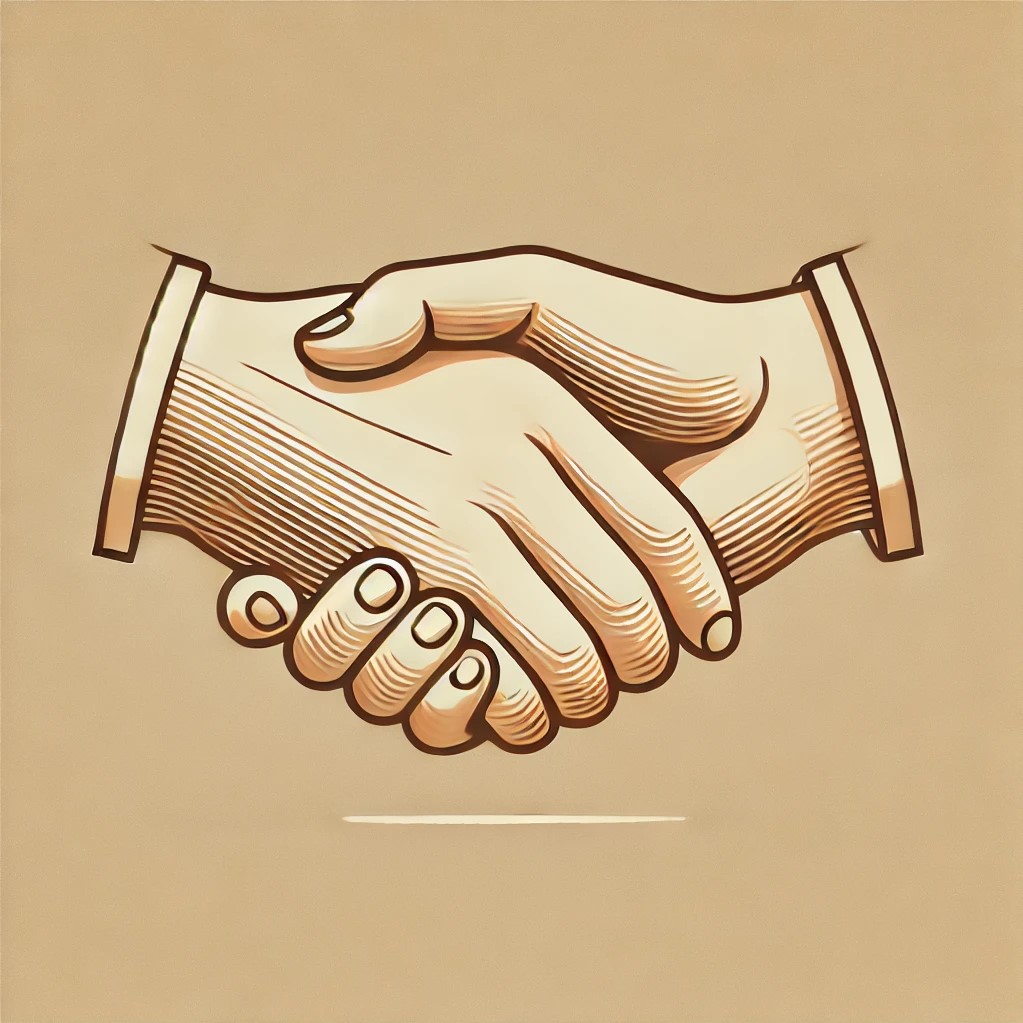 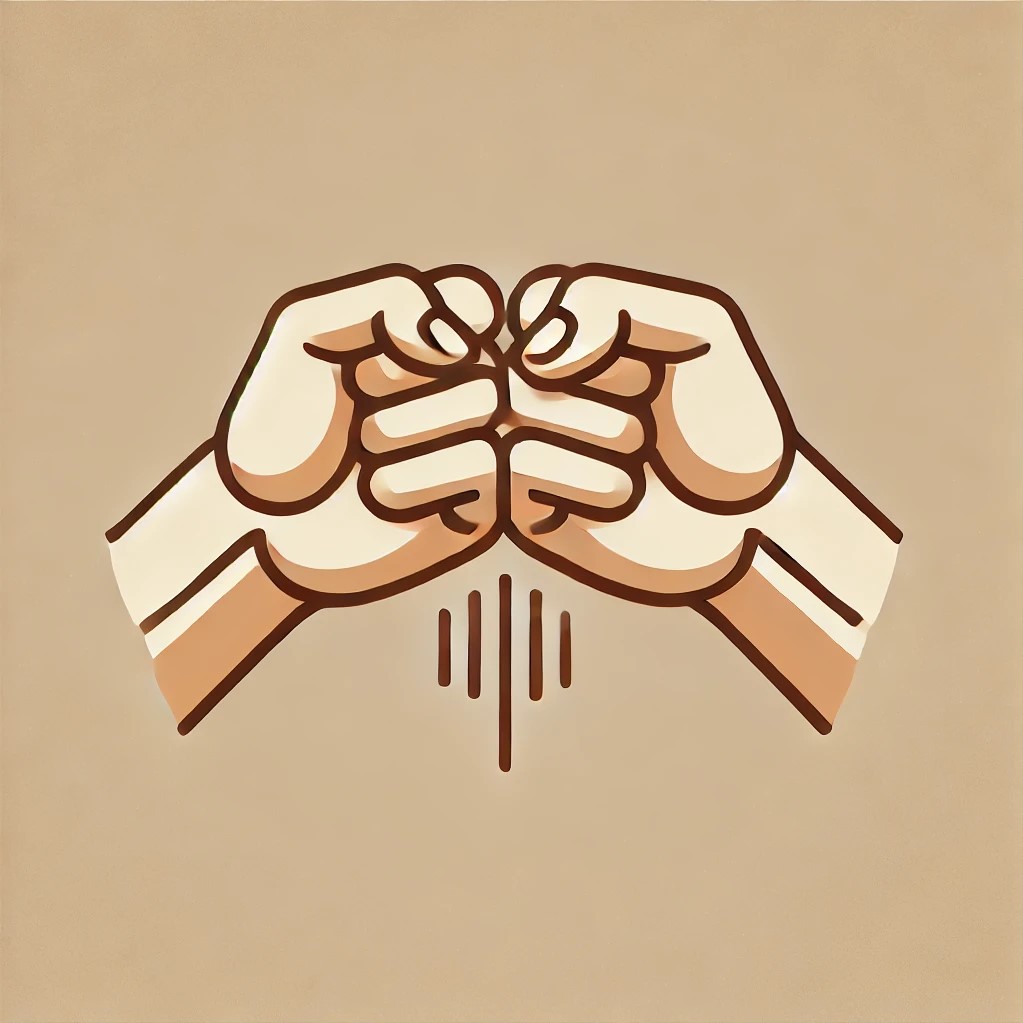 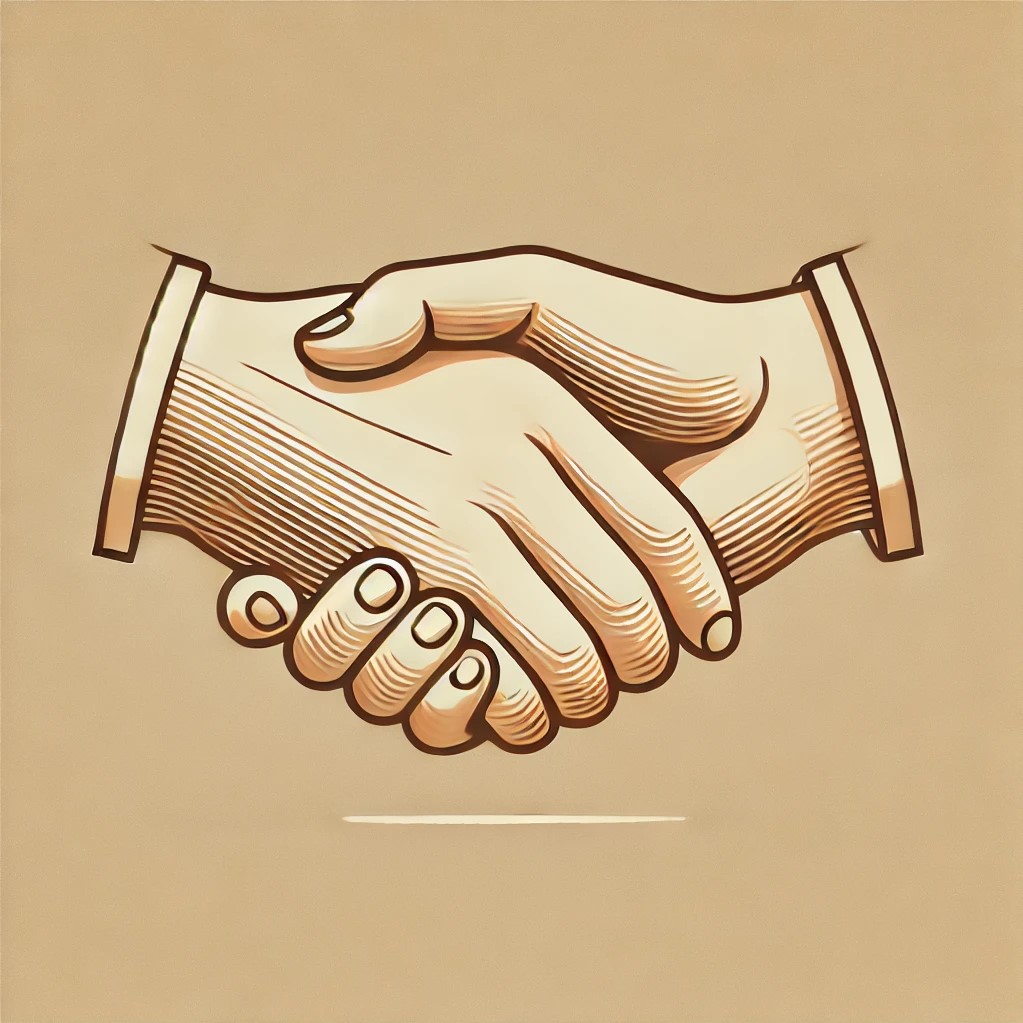 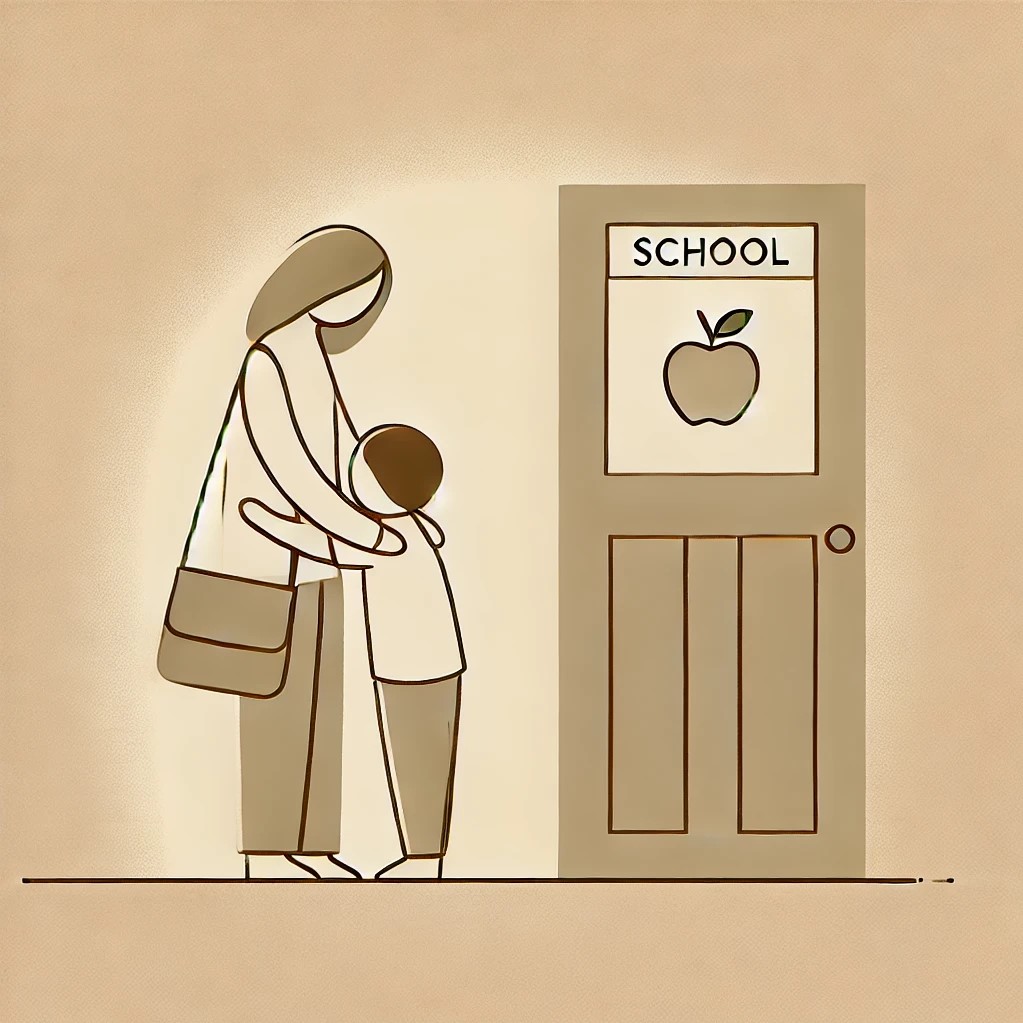 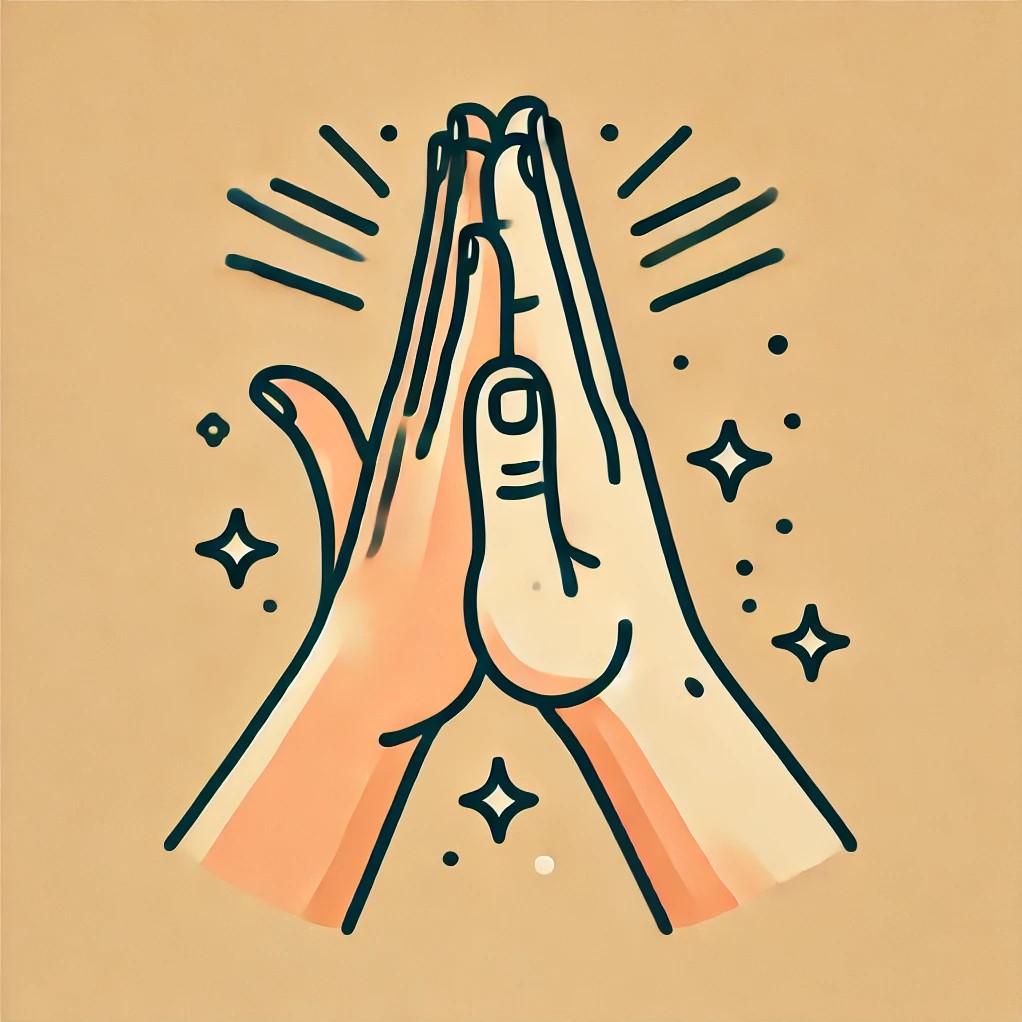 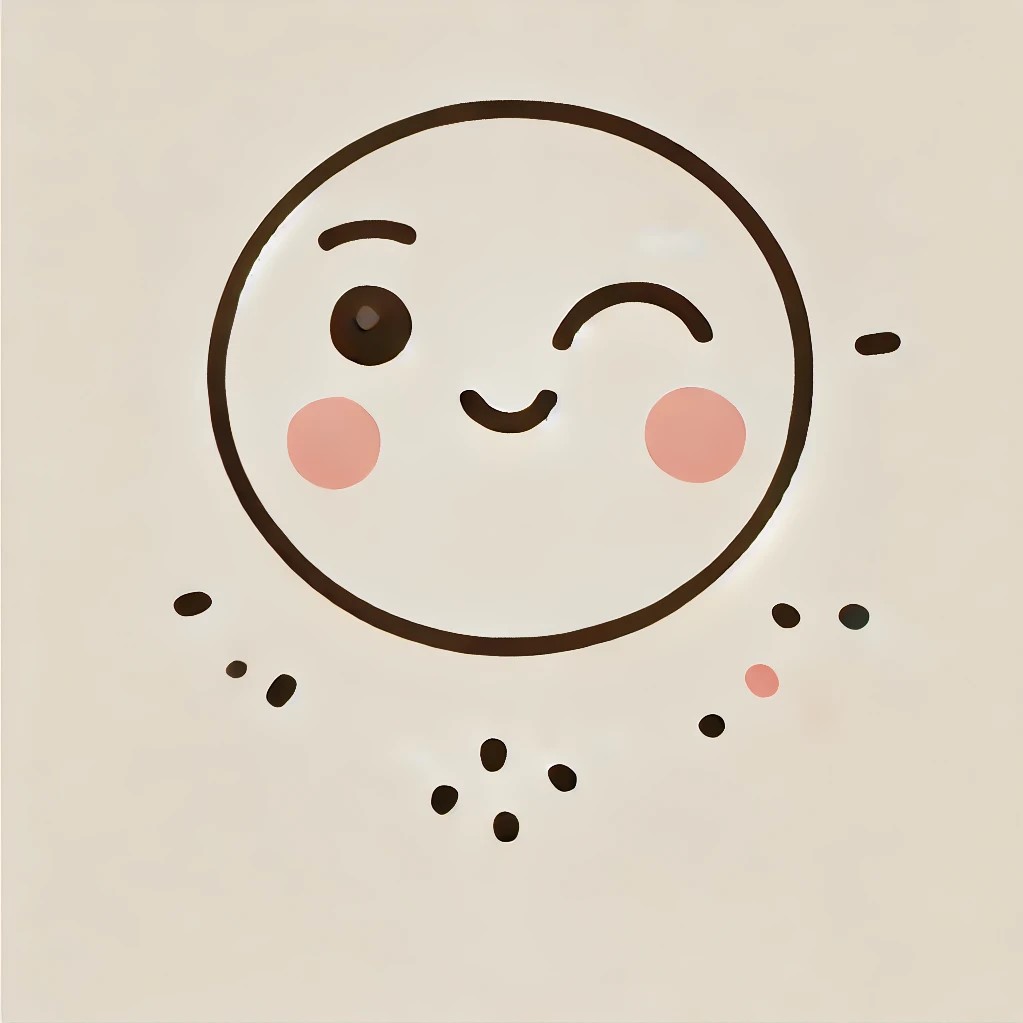 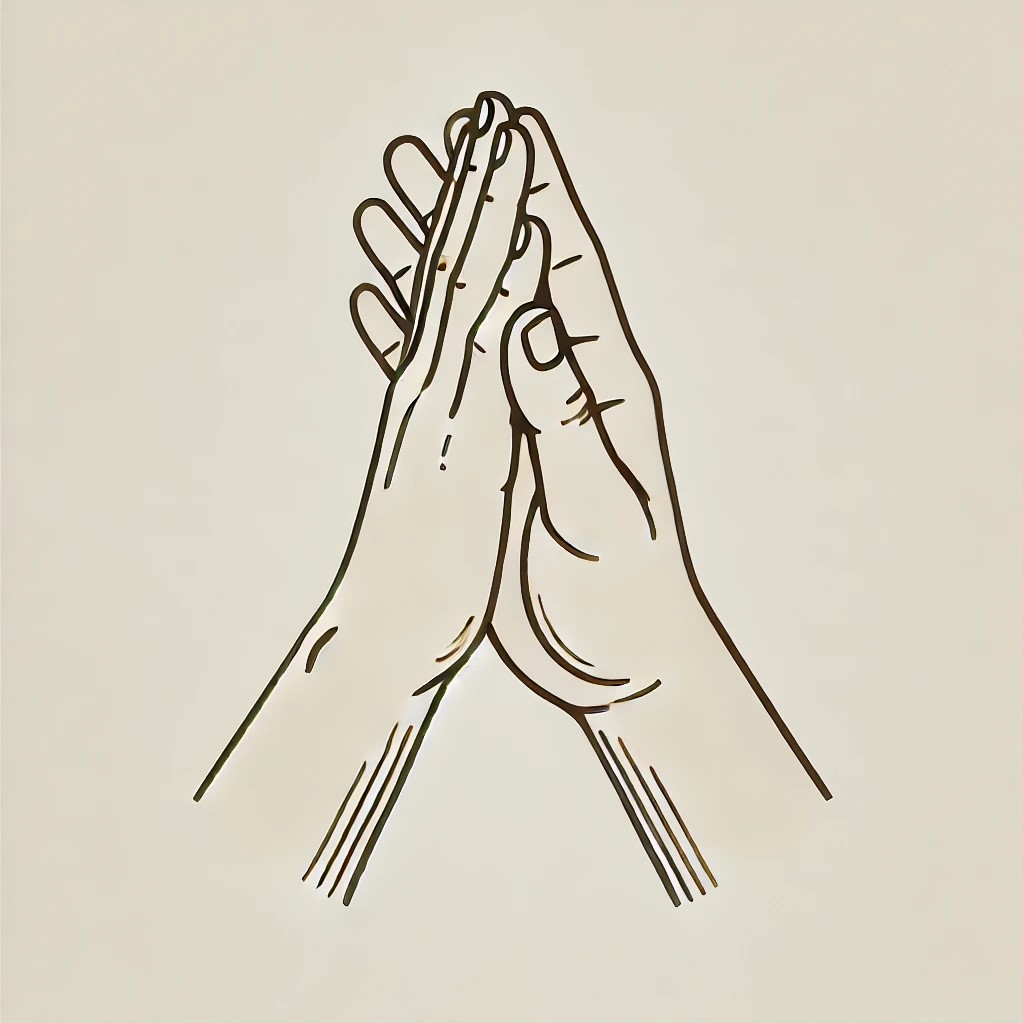 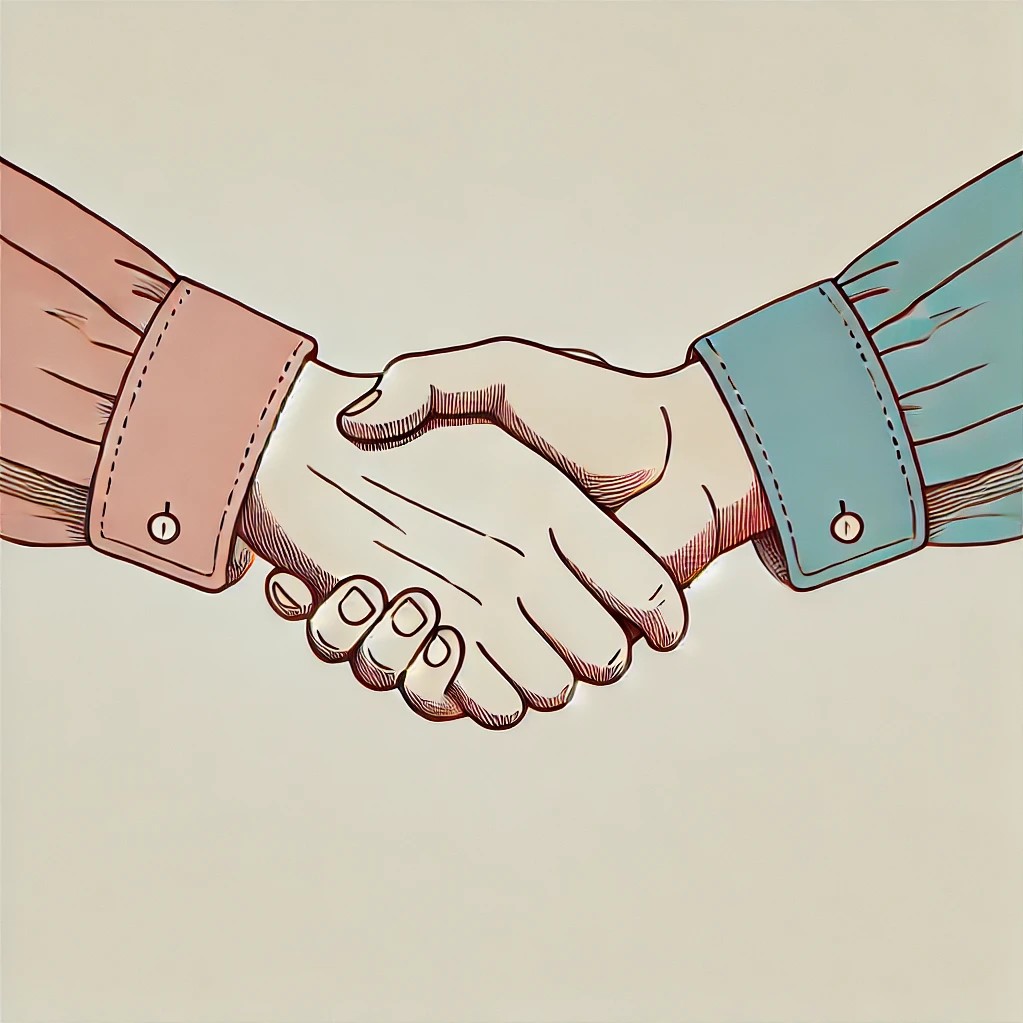 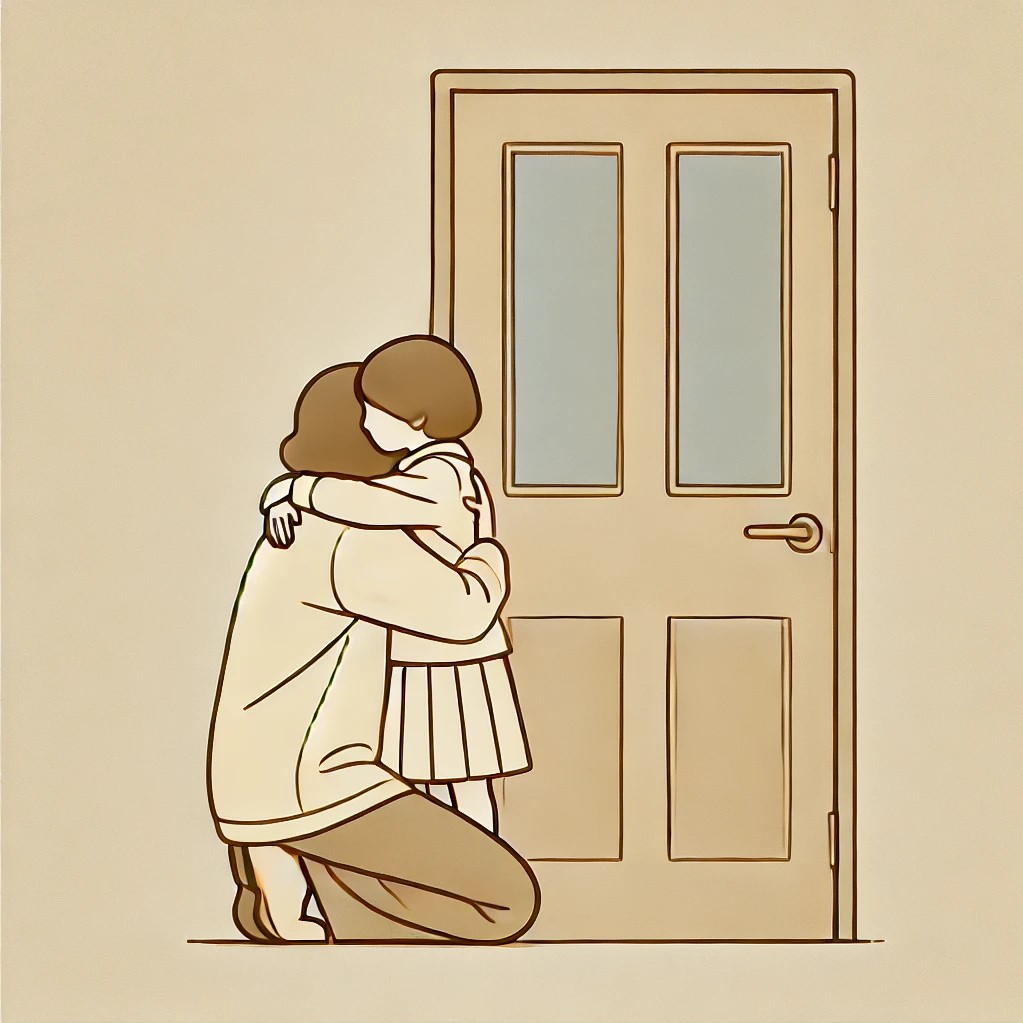 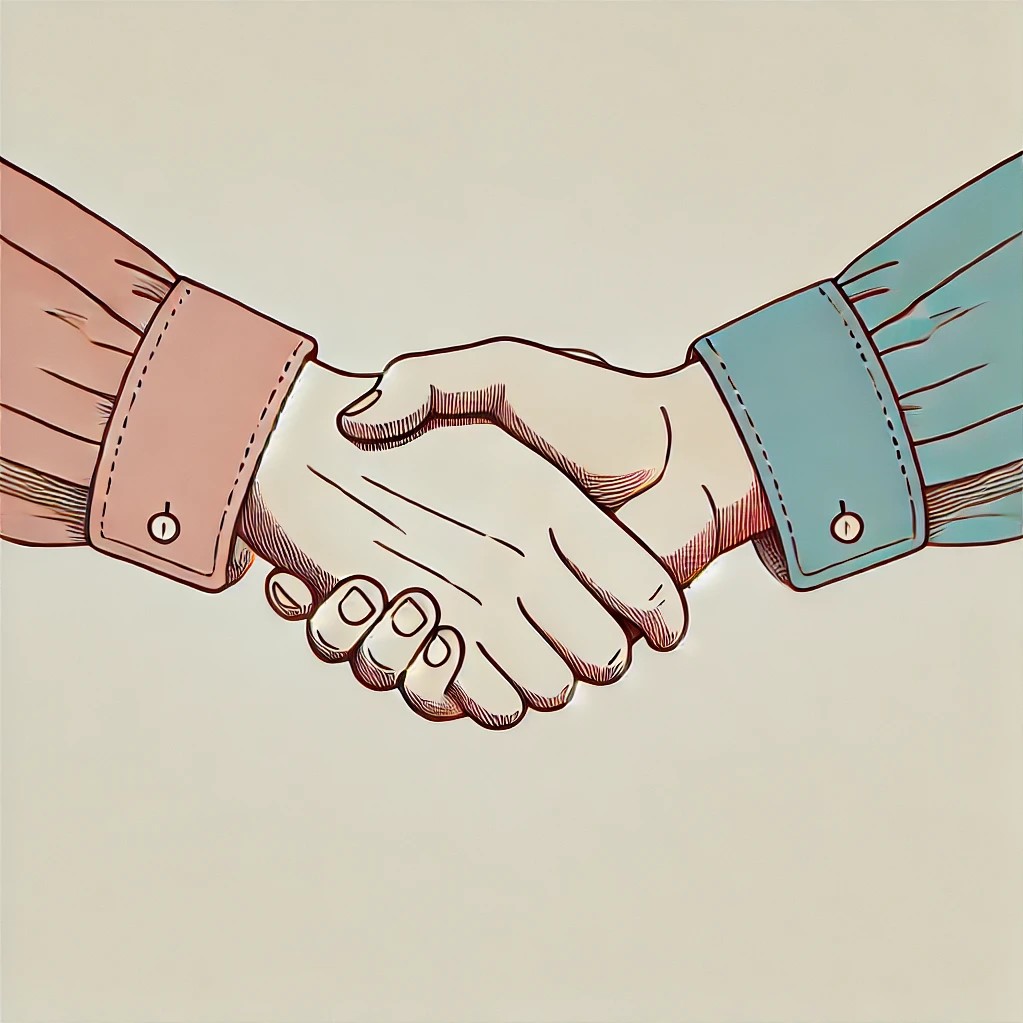 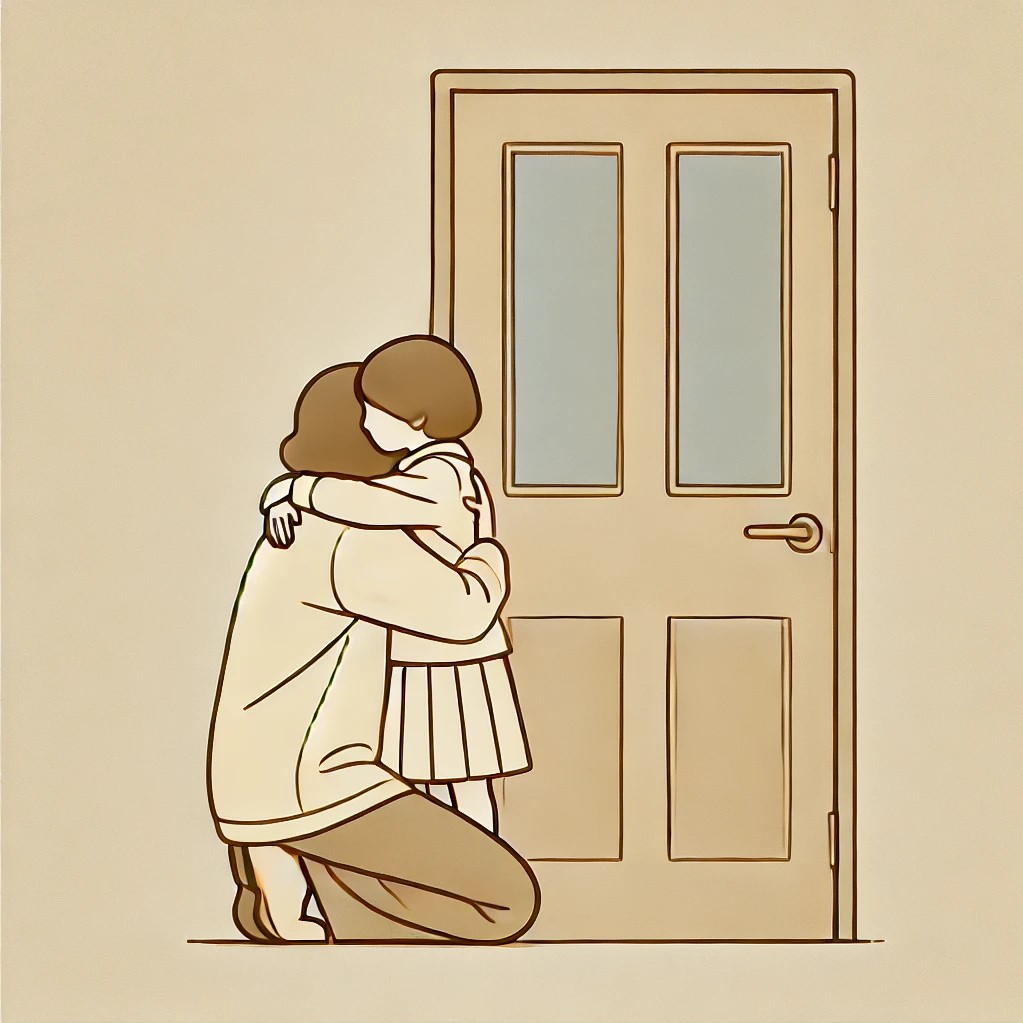 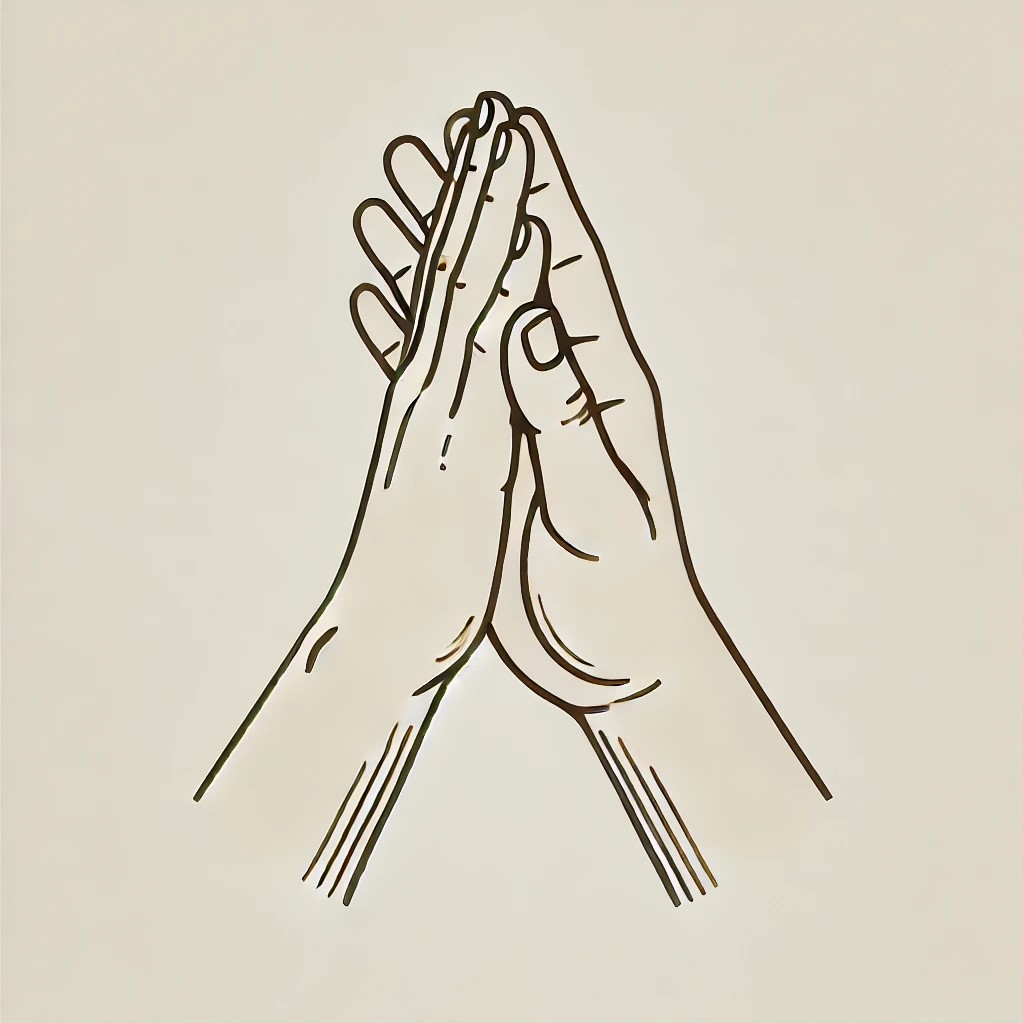 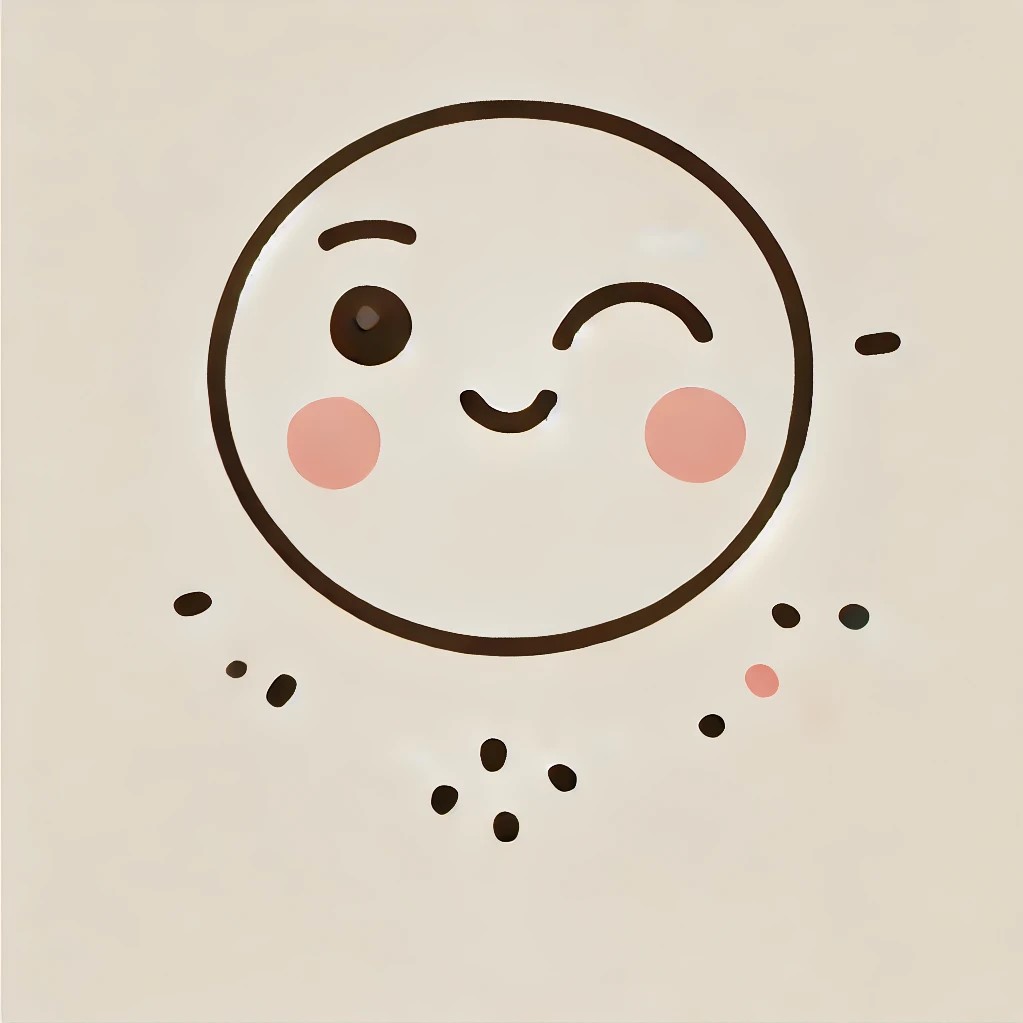 Alle Bilder wurden die Illustrationen wurden mit DALL·E, einer KI-gestützten Plattform von OpenAI, erstellt.